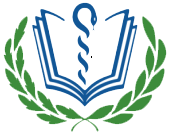 UNIVERSIDAD DE CIENCIAS MÉDICAS DE LA HABANA
EL CUIDADO DE ENFERMERIA EN ATENCIÓNPRIMARIA DE SALUD:RETOS Y DESAFÍOS
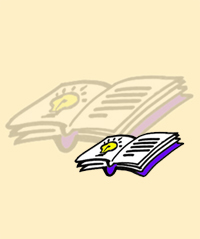 Dra. C. Ana Belkis Perdomo Cáceres.
Lic. en Enfermería
Profesora Titular
Centro Nacional de Educación Sexual
La Habana, Cuba. 2020
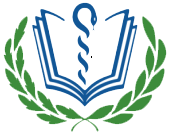 Intercambio de saberes
Epistemología del cuidado
 Paradigmas de la Ciencia de la Enfermería
 Enfermería comunitaria. Retos y desafíos
 Estrategias para el cambio
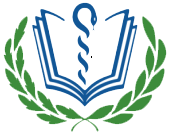 Epistemología(Teoría de la ciencia)
Brindado por profesionales de Enfermería de manera
 integral u holístico 
(fortalecimiento teórico de la profesión)
[Speaker Notes: Cuidado surge como una Ocupación social que se ha profesionalizado
Etapa positivista
Paradigma biologisista]
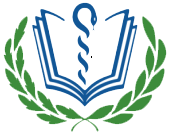 Qué es el cuidado?
Niveles de atención
Es un proceso de intercambio  afectivo, de saberes y prácticas  que se establece entre el personal de enfermería y la persona, la familia y la comunidad.
Orientado hacia la promoción, protección, mantenimiento, recuperación y rehabilitación de la salud (1er nivel de Atención médica)
Contribuye en el desarrollo de una vida digna y plena y acompañada en el bien morir.
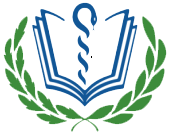 Qué es el cuidado?
Es el acompañamiento integral del ser humano en cualquier etapa de la vida
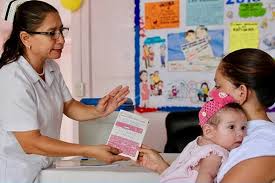 Puede estar sano o enfermo
Se brinda en cualquier ámbito laboral
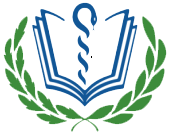 Epistemología
La técnica no debe transformarse por si sola
Fundamentos del cuidado
Conocer
Saber
Aplicar
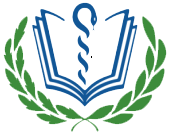 Epistemología
Abordaje multidisciplinar e integral de la salud
Conocimiento de salud, enfermería y contexto
Pensamiento reflexivo y critico
Interacción 
Enfermería -usuario-Familia
Cuidado profesional 
de Enfermería
Funciones y acciones de Enfermería
Liderazgo y autonomía profesional
Solución 
problemas  de salud
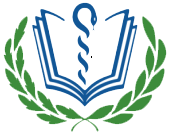 Paradigmas de la CienciaEnfermería
EL COMPONENTE TÉCNICO DE LA ENFERMERÁ
LA ENFERMERÍA FACILITADORA DEL SUJETO
LA ENFERMERÍA COMPROMETIDA CON EL CAMBIO
Centrado en la persona con un enfoque familiar y social
[Speaker Notes: Paradigma: Conjunto de ideas, creencias, posicionamientos teóricos colectivos]
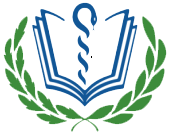 Paradigma
Vida -salud y no salud -enfermedad
Salud Pública
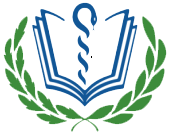 Atención Primaria de salud
La enfermería comunitaria debe desarrollar actuaciones de intervención comunitaria y participativa dirigida a grupos con características, necesidades o intereses comunes, orientadas a promover la salud, incrementar la calidad de vida y el bienestar social, y a potenciar la capacitación de las personas y grupos para abordar sus problemas y necesidades de salud.
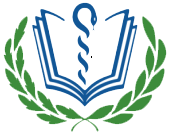 Enfermería Comunitaria
Disciplina que sintetiza los conocimientos teóricos y las habilidades prácticas de la enfermería y la salud pública
Alternativas (estrategias) de trabajo en la comunidad
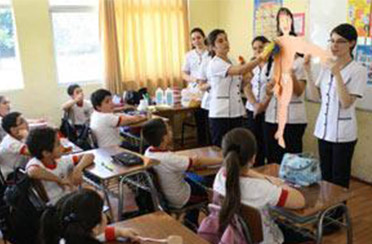 Capacitar a las personas, familias y comunidades para cuidarse de sí mismas (priorizando la promoción de salud y la prevención de la enfermedad),  trasformando la dependencia en autocuidado.
Participación comunitaria
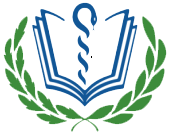 Retos
La nueva Enfermería Comunitaria responde a un modelo orientado a la racionalidad, la eficiencia y la equidad.
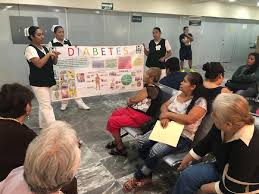 Cómo transmitir la ciencia del cuidado?
Creación de una conciencia crítica: empleo de la pedagogía y la didáctica
Sensibilidad para crear y recrear formas de acompañamiento
Lograr consensos colegiados
Vinculación docencia –asistencia
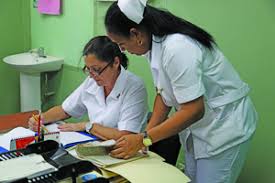 Brindar herramientas y valores que impulsen el cambio cultural
[Speaker Notes: (cuidados invisibles para ayudar a visibilizar la profesión de Enfermería)]
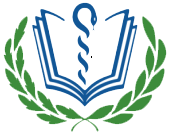 Retos
Lograr que todos los profesionales de Enfermería de la Atención Primaria de salud hablen del y sobre el cuidado.
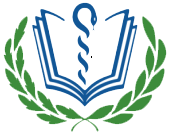 Desafíos
Calidad en la actuación mediante el desarrollo de la metodología de enfermería en todas sus fases.
Garantizar la atención a la salud de la comunidad mediante las buenas prácticas del cuidado de Enfermería encaminadas al control de los determinantes sociales.
 Desaprender la concepción del cuidado de enfermería en  atención primaria orientados a la enfermedad en lugar de la salud.
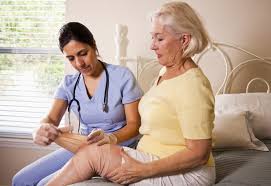 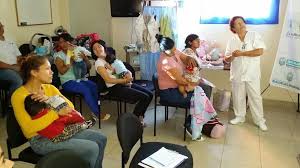 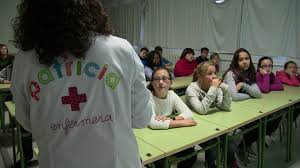 Jara Concha P. Desafíos y estrategias de enfermería en el contexto de la salud global. Rev. iberoam. Educ. investi. Enferm. 2019; 9(3):4-6.
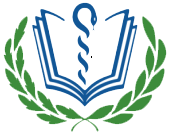 Estrategias para el cambio
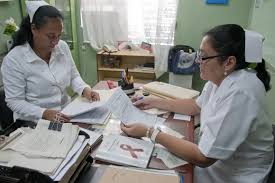 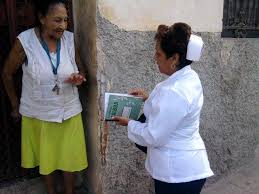 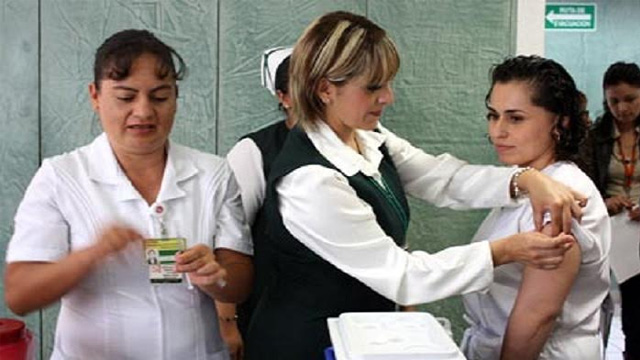 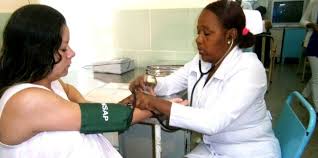 Transformar la práctica profesional
Cambio profundo y epistémico a través del Proceso de Atención de Enfermería
Bustos Alfaro, Elena. (2019). Enfermería de Práctica Avanzada para el fortalecimiento de la atención primaria de salud en el contexto de Latinoamérica. Enfermería Actual de Costa Rica, (37), 234-244. https://dx.doi.org/10.15517/revenf.v0ino.37.34645
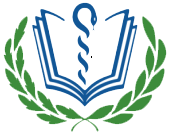 Estrategias para el cambio
Conocer las necesidades de salud del paciente o grupos, como vía para aplicar al máximo el conocimiento y habilidades de la enfermería, en pro de la mejora, tanto en los servicios de enfermería como en los de salud.
Teoría de la Enfermería
Dedicada a orientar a la persona, la familia y la comunidad en la satisfacción de sus necesidades
Del análisis de NECESIDAD se extrae el objeto de la Enfermería
Conjunto de condiciones (factores, situaciones) indispensables para que la vida psíquica y física puedan alcanzar y preservar un umbral de autonomía lo más cercano a la independencia absoluta.
(Siles,1986)
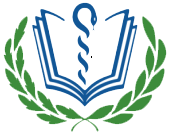 Estrategias para el cambio
Integrar las distintas áreas de desarrollo e investigación del trabajo enfermero: diagnósticos de enfermería, estandarización de intervenciones y resultados.
Nivel I: Procedimientos técnicos básicos
 Nivel II: actividades preventivas
 Nivel III: Promoción del autocuidado
 Nivel IV: seguimiento y control de problemas de afrontamiento y adaptación
 Nivel V: Visita domiciliaria
Atención de enfermería como un proceso
(niveles de intervención)
[Speaker Notes: niveles de intervención o cuatro grandes responsabilidades de los enfermeros respecto a su población para la resolución de sus problemas de salud]
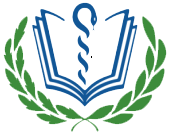 I. Procedimientos técnicos básicos
Correcta realización de una técnica, incluyendo la información que se da sobre la necesidad y adecuación de la misma, posibles efectos secundarios y/o cuidados.
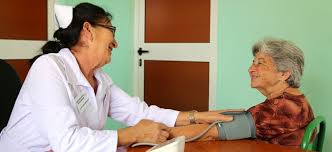 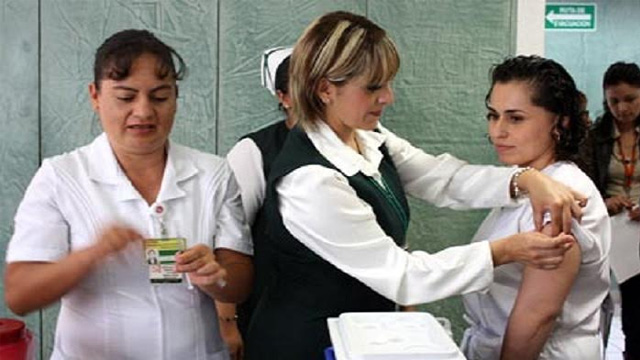 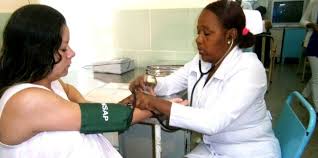 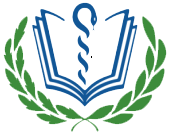 II. Actividades preventivas
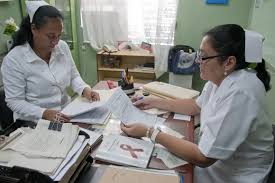 Realizar una serie de controles periódicos tanto a sanos o a pacientes crónicos, para intentar detectar precozmente o evitar la aparición de un problema.
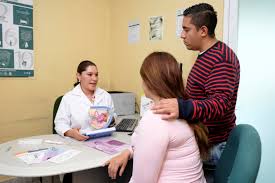 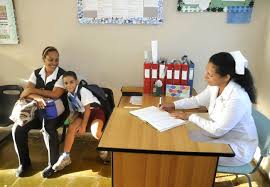 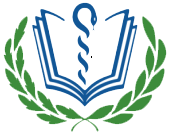 III. Promoción del autocuidado
Abordar y resolver problemas que son de su competencia (ejemplo: abordaje de aspectos relacionados con la salud sexual y reproductiva, la incontinencia urinaria, estreñimiento o alteraciones de sueño…)

Trabajar un proceso educativo individual y/o grupal para adaptar a las personas y familias a un proceso de autocuidado, facilitando su correcto afrontamiento de sus determinantes sociales.
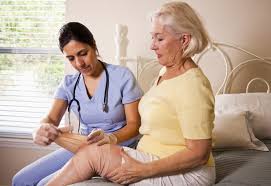 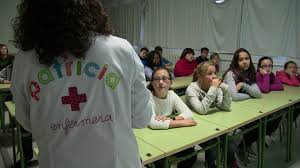 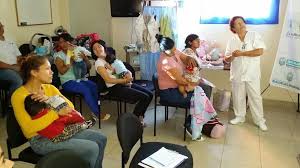 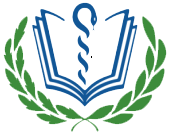 IV. Seguimiento y control de problemas de afrontamiento y adaptación
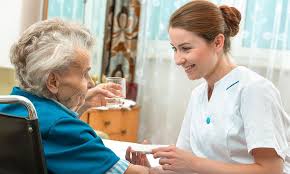 Abordar problemas de alteraciones de la respuesta humana graves o complejas, que requieren una metodología y un tiempo distinto y mayor que los anteriores. Se trataría de personas que niegan que están pasando por un determinado estadio, del trabajo, del duelo, etc.
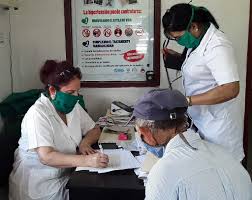 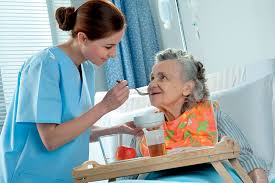 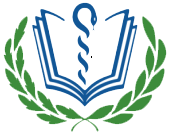 V.   Visita domiciliaria
Es un servicio transversal (aborda muchos de los procesos que se dan en el I, II, III, y IV), pero su coste en tiempo es distinto, y así mismo es muy distinta su percepción por el usuario.
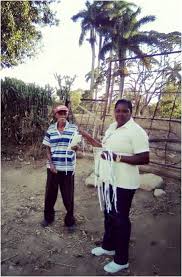 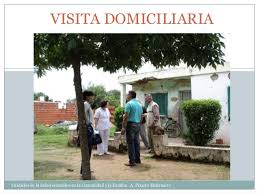 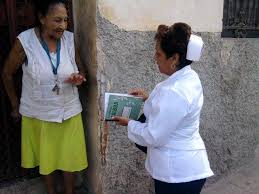 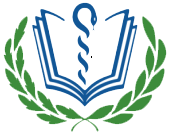 Participación comunitaria
Enfermería realiza actividades en la comunidad dando apoyo a la población.
Investigar características de la población y sus necesidades.
Priorizar las necesidades
Fomentar la participación de la población.
Facilitar el acceso de la población al programa.
La Educación Popular 
Paradigma y metodología de acción 
en salud familiar
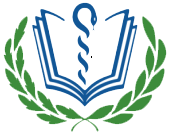 La Concepción teórica metodológica de la Educación Popular  ( CMDEP)
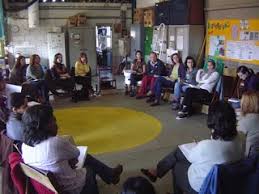 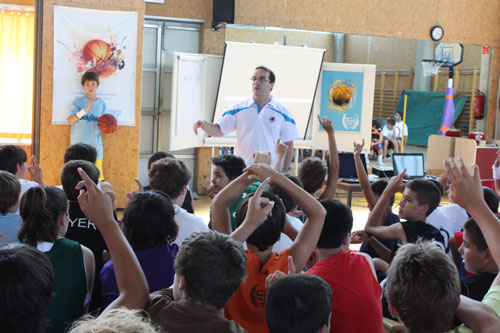 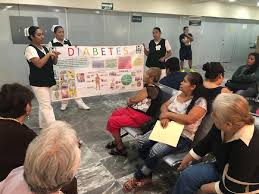 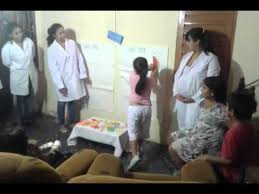 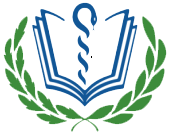 Fomentar la participación de la población
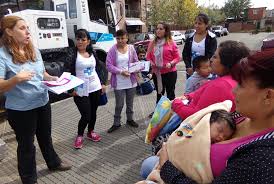 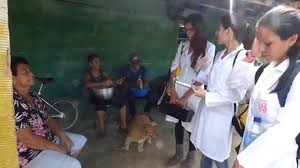 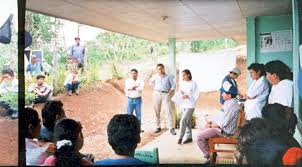 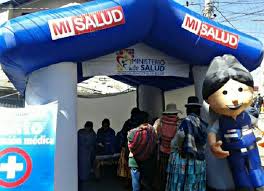 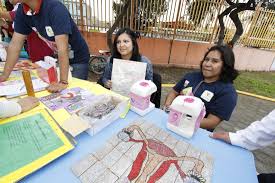 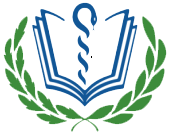 Consideraciones finales
Para que la Enfermería sea una pieza clave en la Atención Primaria, debería:

 Fundamentar sus actuaciones  en las necesidades y problemas de salud prioritarios de la población, elaborados de manera participativa.
 Garantizar el carácter integral e integrador de la atención y de los cuidados de salud.
 Utilizar la educación para la salud como un instrumento de su trabajo con la población, las familias y las personas.
 Trabajar con y para la comunidad promoviendo la participación comunitaria.
 Abordar los problemas y necesidades de salud desde la multi-causalidad e interdisciplinariedad.
 Evaluar el impacto de sus actuaciones sobre la salud de la población.
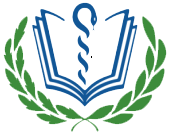 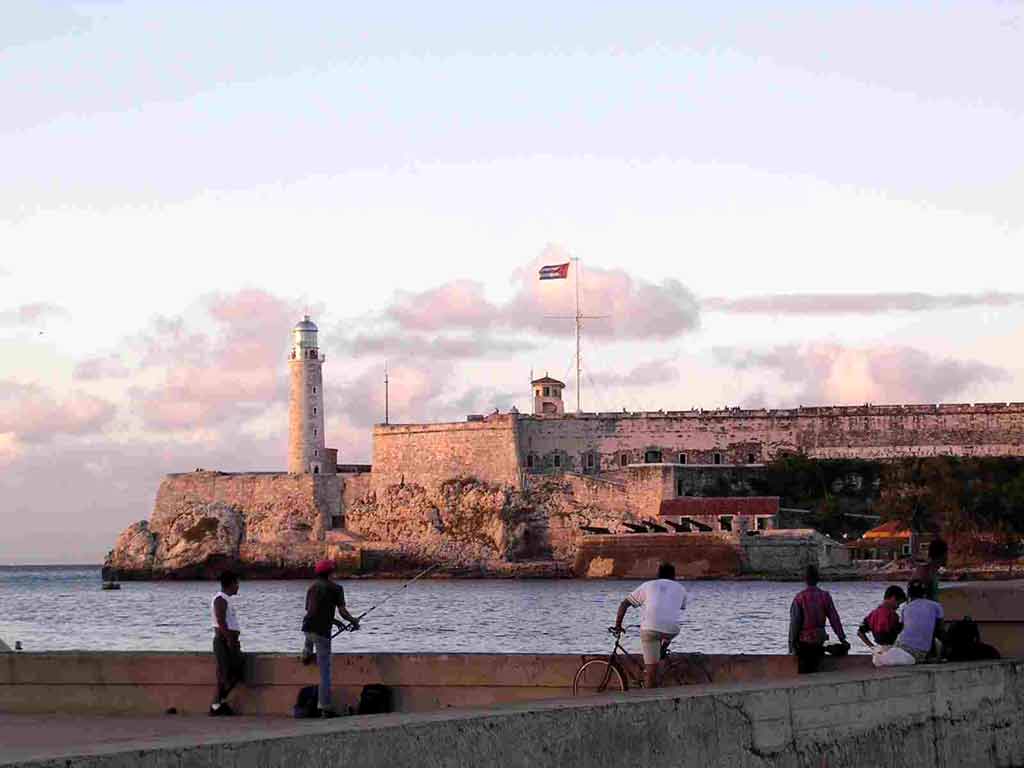 La Habana
Cuba
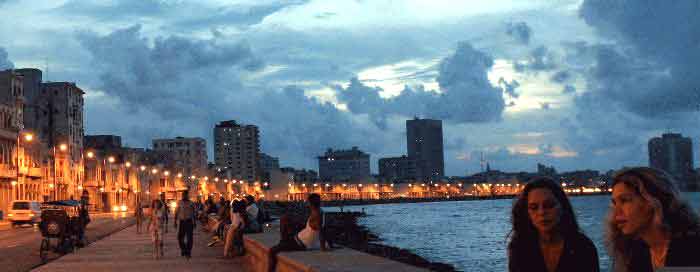 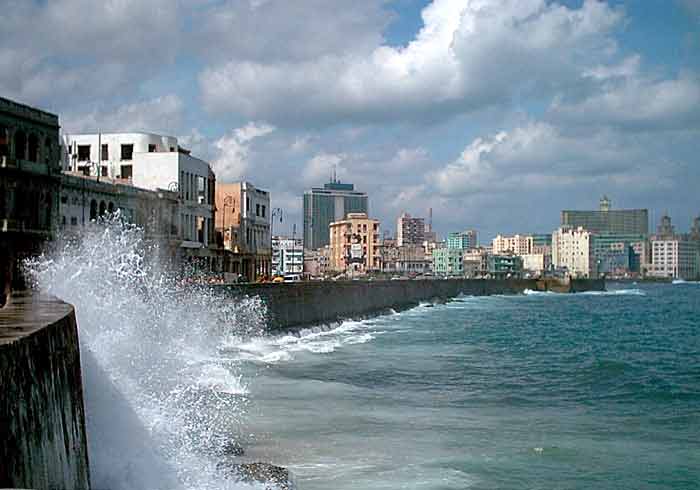